স্বাগতম اهلا و سهلا
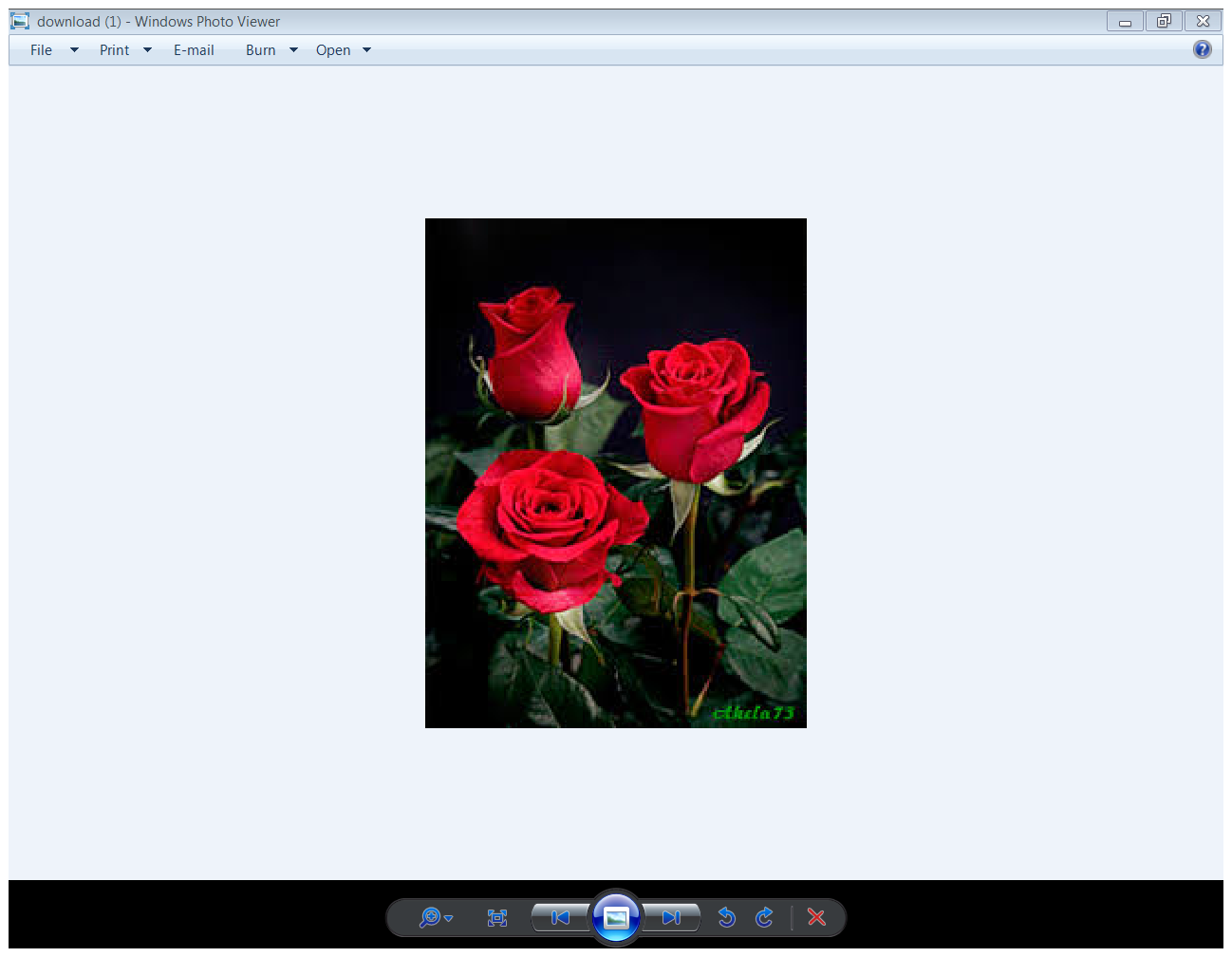 Barakat Ullah, 01714338932
29 August 2019
শিক্ষক পরিচিতিتعريف المعلم
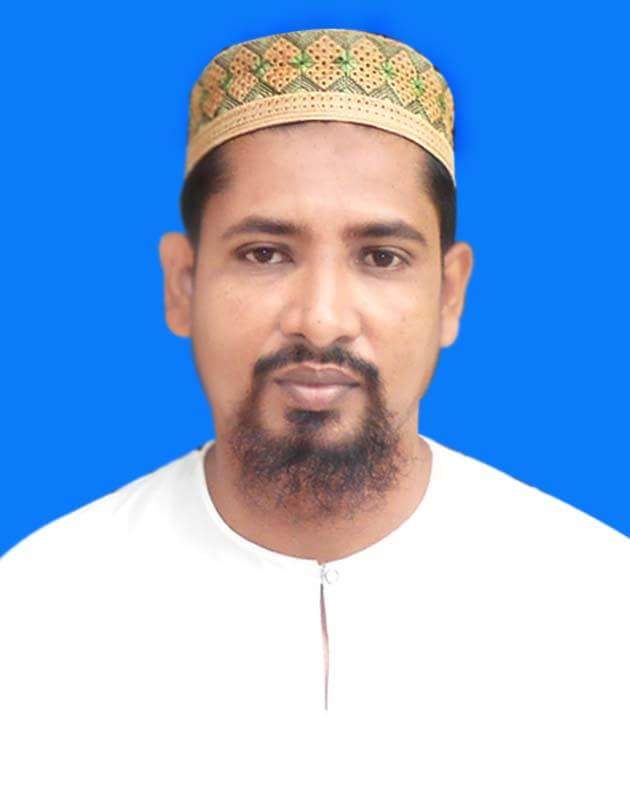 محمد بركت الله
مساعد مؤلفى (العربى)
المدرسة الفاضل القاسمية الصديقية 
برام ساندربور
حاجى غنج- ساند بور-
الجوال: ٠١٧١٤٣٣٨٩٣٢
التاريخ: ١٠-٠٨-٢٠١٩
মুহাম্মদ বরকত উল্লাহ , সহকারী মৌলভী
রামচন্দ্রপুর কাসেমিয়া ছিদ্দিকিয়া ফাযিল মাদ্রাসা
হাজিগঞ্জ, চাঁদপুর, মোবাইল নং -০১৭১৪৩৩৮৯৩২
ই-মেইল- miazient.barakat@gmail.com
Barakat Ullah, 01714338932
29 August 2019
পাঠ পরিচিতিتعريف الدرس
শ্রেণি: দাখিল 6ষ্ঠ
বিষয়: আরবী 2য় পত্র
পাঠ: ষষ্ঠ
সময় – ৫০ মিনিট
الصف السادس
الموضوع: قواعد اللغة العربية-
 الدرس السادس
الوقت : ٥٠
Barakat Ullah, 01714338932
29 August 2019
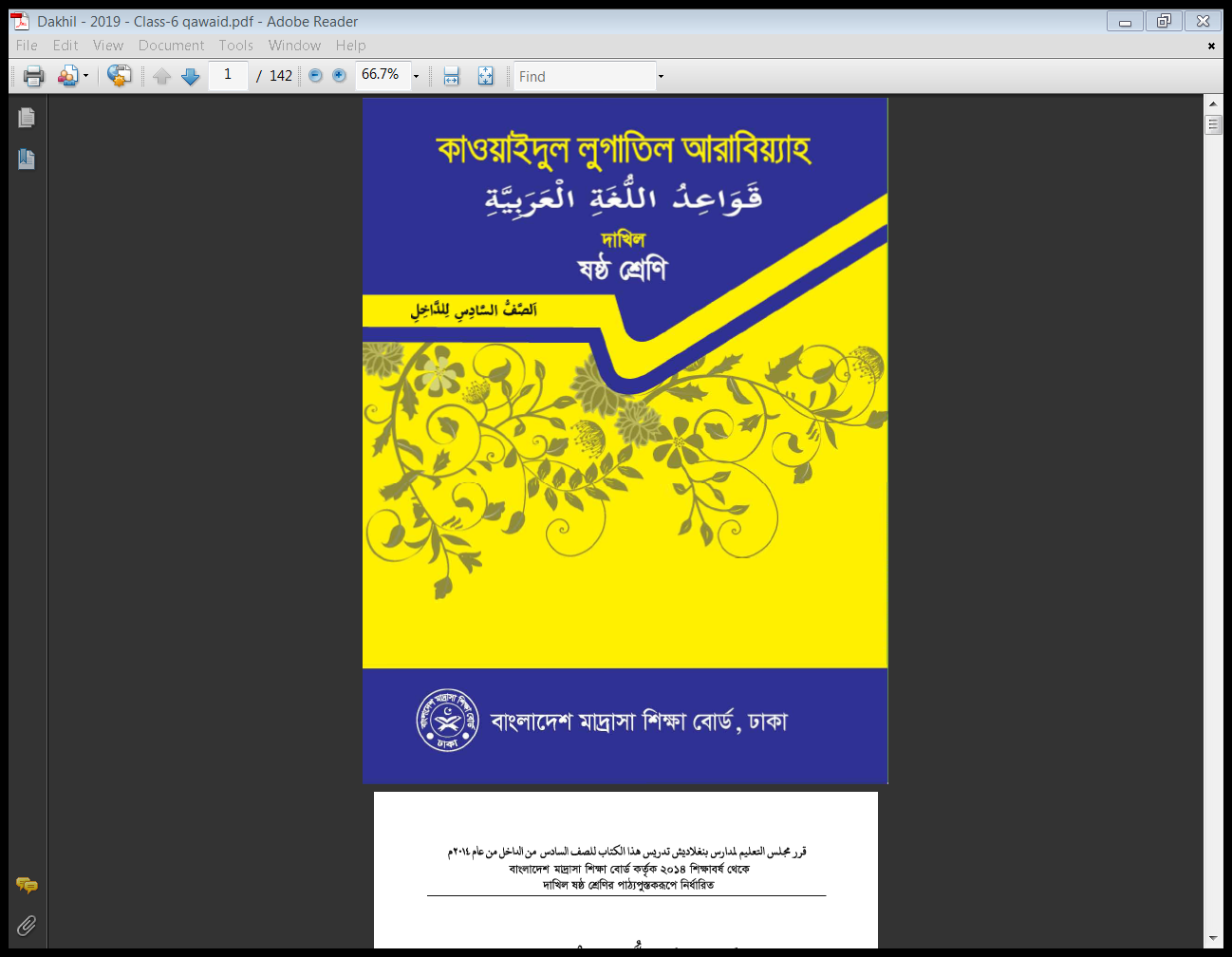 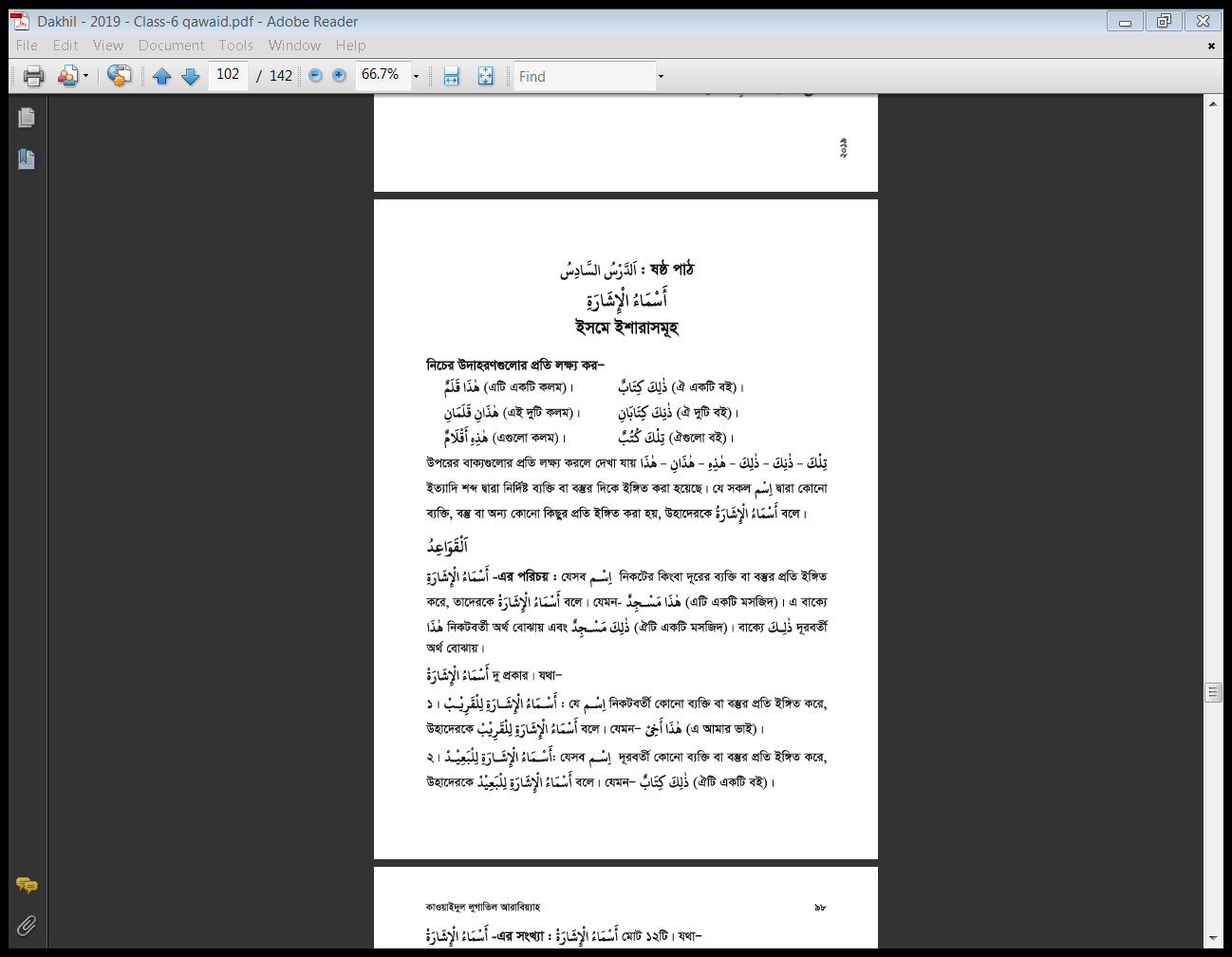 ছবিগুলো দেখে  নাম বলانظروا الصور و قولوا -
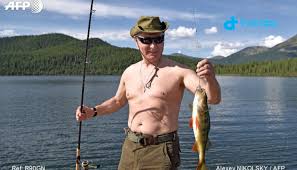 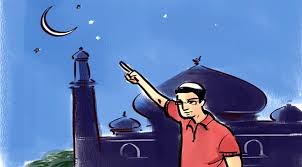 ঐ দেখা যায় চাঁদ
এটি মাছ
Barakat Ullah, 01714338932
29 August 2019
اعلان الدرس
আজকের পাঠের বিষয়
اسماء الاشارة
Barakat Ullah, 01714338932
29 August 2019
শিখনফল تنافع العلم
يمكن ان يقول تعريف اسماء الاشارة
اسماء الاشارة   পরিচয় বলতে পারবে।
1.
يمكن ان يقول اقسام الاسماء الاشارة
  اسماء الاشارة  এর প্রকার  বলতে পারবে।
২.
يمكن ان يقول عدد الاسماء الاشارة
 اسماء الاشارة এর সংখ্যা বলতে পারবে।
৩.
Barakat Ullah, 01714338932
29 August 2019
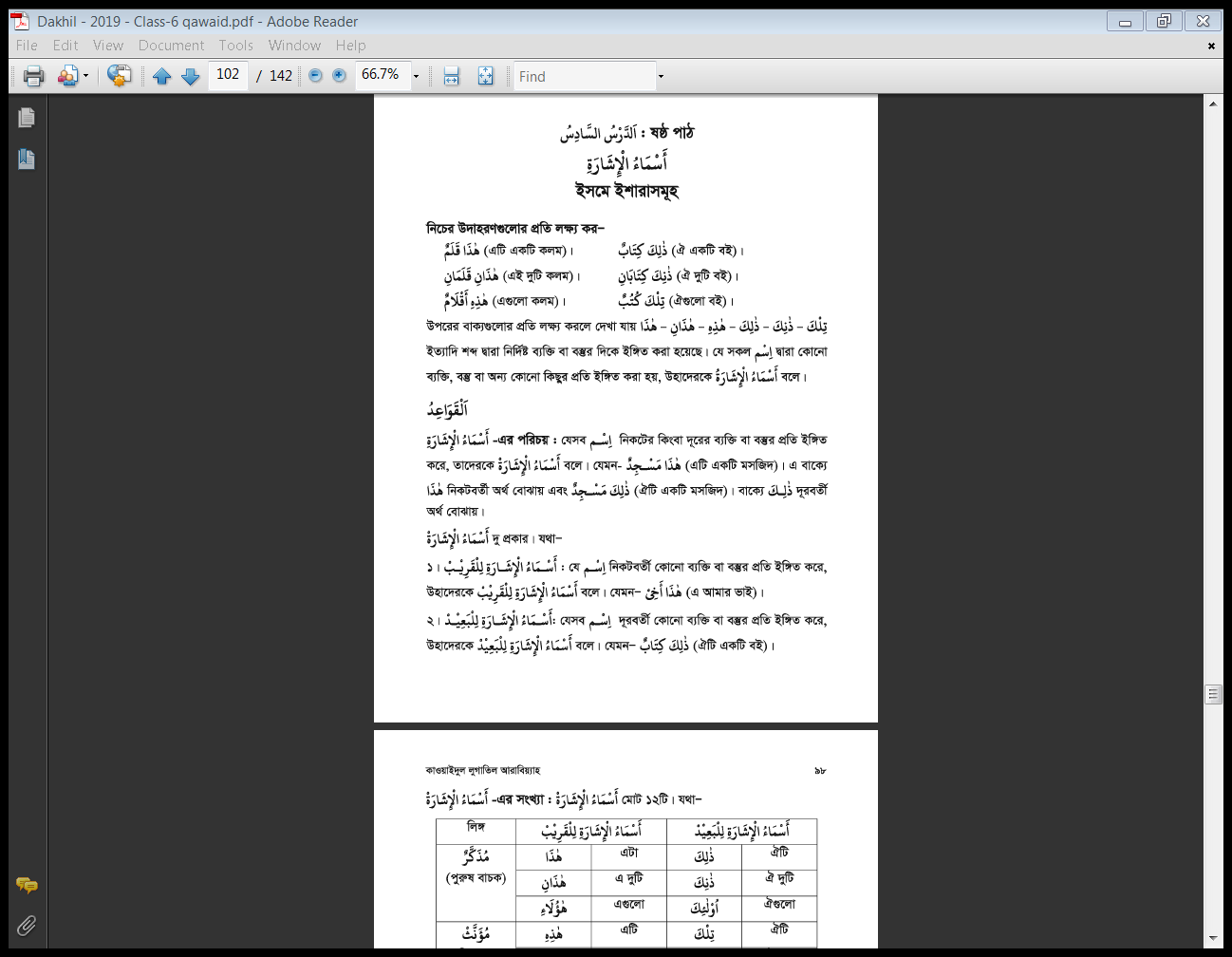 Barakat Ullah, 01714338932
29 August 2019
تعريف اسماء الاشارة
 اسماء الاشارة এর পরিচয়
اسماء الاشارة এর পরিচয়ঃ যে সব اسم নিকটের কিংবা দূরের ব্যক্তি বা বস্তুর প্রতি ইঙ্গিত করে, তাকে   اسماء الاشارة বলে।
اسماء الاشارة এর উদাহরণঃ
	 هذا مسجد  (এটি একটি মসজিদ) 
	ذلك مسجدٌ  (ঐটি একটি মসজিদ)।
Barakat Ullah, 01714338932
29 August 2019
اسماء الاشارة  এর প্রকার ভেদ
اسماء الاشارة  দুই প্রকারঃ
١
اسماء الاشارة للقريب
নিকটবর্তী
٢
اسماء الاشارة للبعيد
দূরবর্তী
Barakat Ullah, 01714338932
29 August 2019
١
اسماء الاشارة للقريب
اسماء الاشارة للقريب এর পরিচয়ঃ যে اسم নিকটবর্তী কোনো ব্যক্তি বা বস্তুর প্রতি ইঙ্গিত করে, উহাদেরকে اسماء الاشارة للقريب  বলে।
উদাহরণঃ هذا اخى (এ আমার ভাই)।
Barakat Ullah, 01714338932
29 August 2019
٢
اسماء الاشارة للبعيد
اسماء الاشارة للبعيد এর পরিচয়ঃ যে اسم দূরবর্তী কোনো ব্যক্তি বা বস্তুর প্রতি ইঙ্গিত করে, উহাদেরকে اسماء الاشارة للبعيد  বলে।
উদাহরণঃ ذلك كتابٌ   (ঐটি একটি বই)।
Barakat Ullah, 01714338932
29 August 2019
اسماء الاشارة  এর সংখ্যা
اسماء الاشارة  এর সংখ্যা 12টিঃ
١
এটা
هذا
٢
هذانِ
এ দুটি
٣
এগুলো
هؤُلاءِ
Barakat Ullah, 01714338932
29 August 2019
٤
هذه
এটি
٥
هاتَانِ
এ দুটি
٦
هؤلاءِ
এগুলো
Barakat Ullah, 01714338932
29 August 2019
٧
ذلك
ঐটি
٨
ذنك
ঐ দুটি
اُولئكَ
٩
ঐগুলো
Barakat Ullah, 01714338932
29 August 2019
١٠
تلك
ঐটি
١١
تانك
ঐ দুটি
١٢
اُولئك
ঐগুলো
Barakat Ullah, 01714338932
29 August 2019
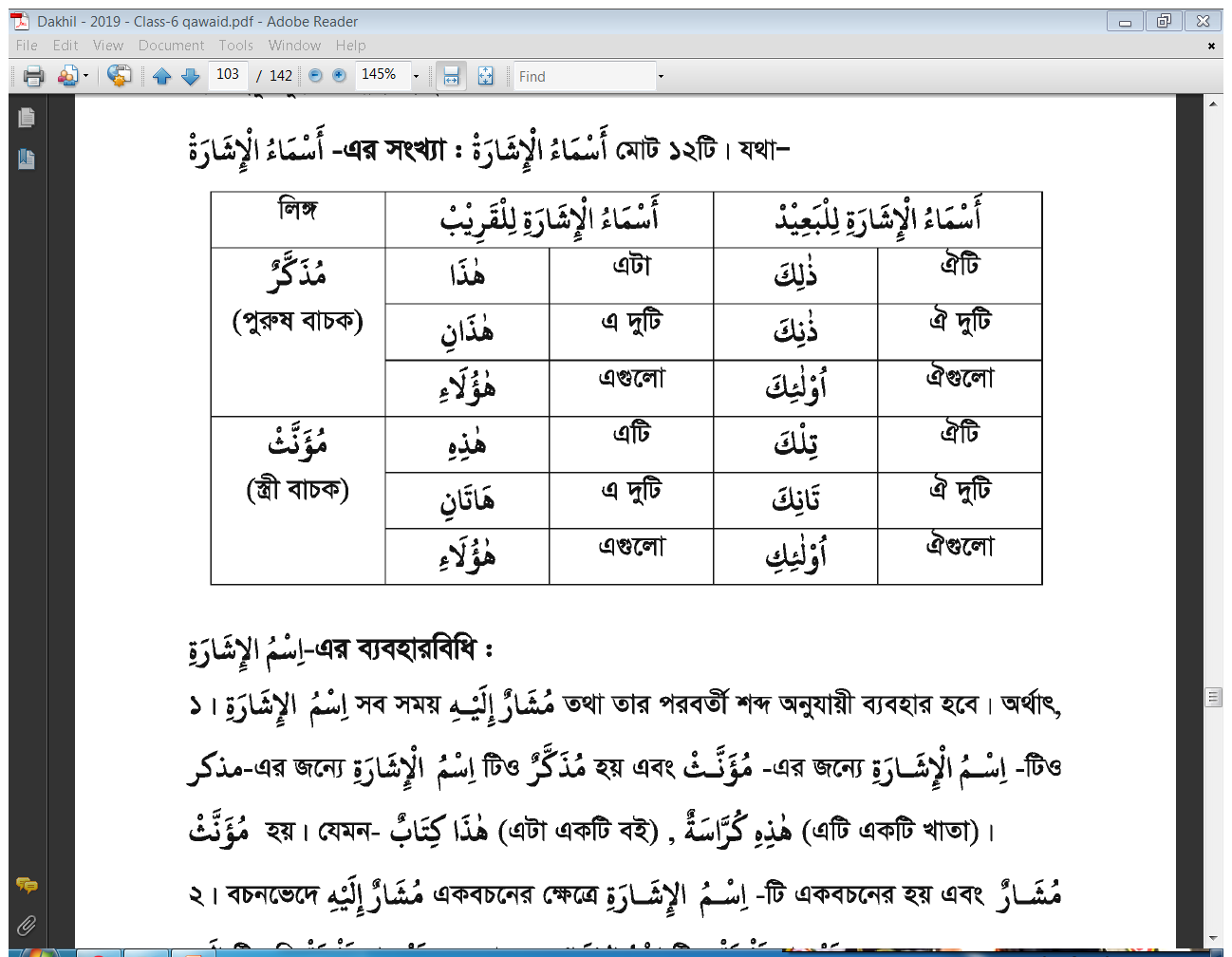 Barakat Ullah, 01714338932
29 August 2019
একক কাজعمل احد-
অর্থ ও প্রকার বল.....
هؤُلاءِ
هذانِ
هذا
এ দুটি
এটা
এগুলো
ذلك
ذنك
اُولئكَ
ঐটি
ঐগুলো
ঐ দুটি
Barakat Ullah, 01714338932
29 August 2019
দলগত কাজ فريق العمل -
ক দল- اسماء الاشارة  এর পরিচয়
খ দল-  اسماء الاشارة  কত প্রকার?
গ দল- اسماء الاشارة  সংখ্যা কয়টি ও কী কী?
Barakat Ullah, 01714338932
29 August 2019
বাড়ির কাজالواجب المنزل
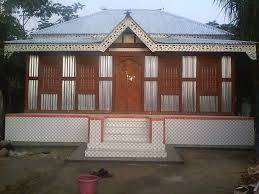 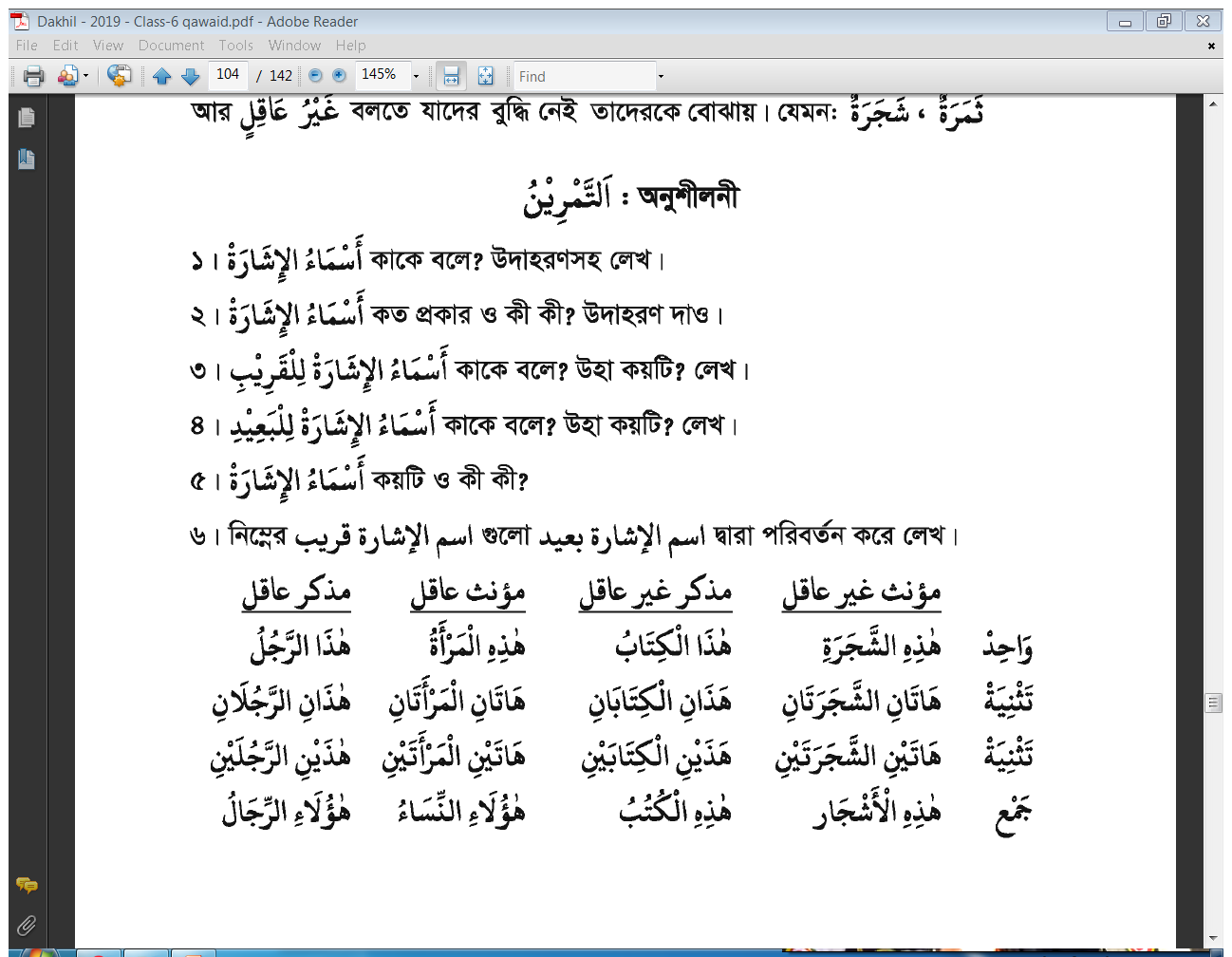 Barakat Ullah, 01714338932
29 August 2019
সবাইকে
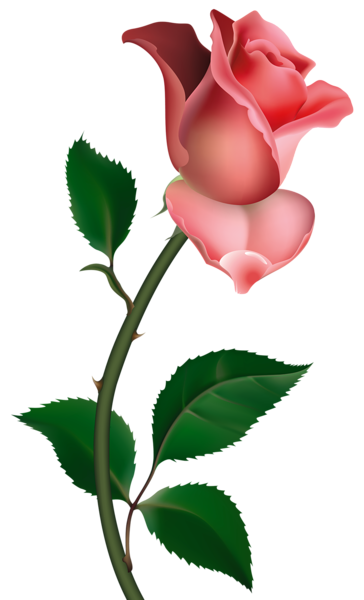 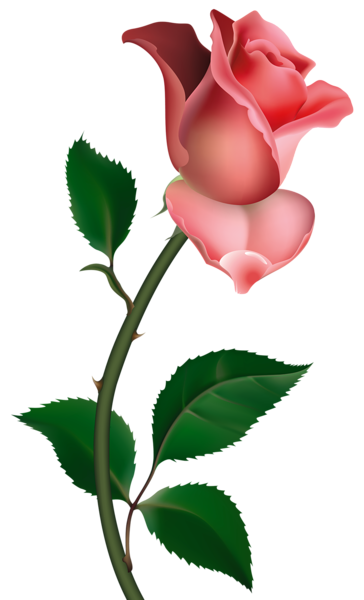 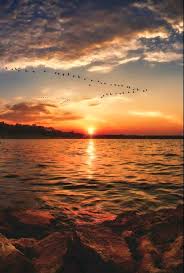 شكرا كثيرا
ধন্যবাদ
Barakat Ullah 01714338932
29 August 2019